Hyper-heuristics Tutorial
14 November, 2017
Real-World Challenges
Researchers strive to make algorithms increasingly general-purpose
But practitioners have very specific needs
Designing custom algorithms tuned to particular problem instance distributions and/or computational architectures can be very time consuming
14 November, 2017
John R. Woodward, Daniel R. Tauritz
2
Automated Design of Algorithms
Addresses the need for custom algorithms
But due to high computational complexity, only feasible for repeated problem solving
Hyper-heuristics accomplish automated design of algorithms by searching program space
14 November, 2017
John R. Woodward, Daniel R. Tauritz
3
Hyper-heuristics
Hyper-heuristics are a special type of meta-heuristic
Step 1: Extract algorithmic primitives from existing algorithms
Step 2: Search the space of programs defined by the extracted primitives
While Genetic Programming (GP) is particularly well suited for executing Step 2, other meta-heuristics can be, and have been, employed
The type of GP employed matters [24]
14 November, 2017
John R. Woodward, Daniel R. Tauritz
4
Type of GP Matters:Experiment Description
Implement five types of GP (tree GP, linear GP, canonical Cartesian GP, Stack GP, and Grammatical Evolution) in hyper-heuristics for evolving black-box search algorithms for solving 3-SAT
Base hyper-heuristic fitness on the fitness of the best search algorithm generated at solving the 3-SAT problem
Compare relative effectiveness of each GP type as a hyper-heuristic
GP Individual Description
Search algorithms are represented as an iterative algorithm that passes one or more set of variable assignments to the next iteration
Genetic program represents a single program iteration
Algorithm runs starting with a random initial population of solutions for 30 seconds
3-SAT Problem
A subset of the Boolean Satisfiability Problem (SAT)
The goal is to select values for Boolean variables such that a given Boolean equation evaluates as true (is satisfied)
Boolean equations are in 3-conjunctive normal form
Example:
(A ∨ B ∨ C) ∧ (¬A ∨ ¬C ∨ D) ∧ (¬B ∨ C V ¬D)
Satisfied by ¬A, B, C, ¬D
Fitness is the number of clauses satisfied by the best solution in the final population
Genetic Programming Nodes Used
Last population, Random population
Tournament selection, Fitness proportional selection, Truncation selection, Random selection
Bitwise mutation, Greedy flip, Quick greedy flip, Stepwise adaption of weights, Novelty
Union
Results
Results [24]
10
Results
Generated algorithms mostly performed comparably well on training and test problems
Tree and stack GP perform similarly well on this problem, as do linear and Cartesian GP
Tree and stack GP perform significantly better on this problem than linear and Cartesian GP, which perform significantly better than grammatical evolution
Conclusions
The choice of GP type makes a significant difference in the performance of the hyper-heuristic
The size of the search space appears to be a major factor in the performance of the hyper-heuristic
Case Study 1: The Automated Design of Crossover Operators [20]
14 November, 2017
John R. Woodward, Daniel R. Tauritz
13
Motivation
Performance Sensitive to Crossover Selection

Identifying & Configuring Best Traditional Crossover is Time Consuming

Existing Operators May Be Suboptimal

Optimal Operator May Change During Evolution
14 November, 2017
John R. Woodward, Daniel R. Tauritz
14
Some Possible Solutions
Meta-EA
Exceptionally time consuming

Self-Adaptive Algorithm Selection
Limited by algorithms it can choose from
14 November, 2017
John R. Woodward, Daniel R. Tauritz
15
Self-Configuring Crossover (SCX)
Each Individual Encodes a Crossover Operator

Crossovers Encoded as a List of Primitives
Swap
Merge

Each Primitive has three parameters
Number, Random, or Inline
Offspring Crossover
Swap(3, 5, 2)
Merge(1, r, 0.7)
Swap(r, i, r)
14 November, 2017
John R. Woodward, Daniel R. Tauritz
16
Applying an SCX
Concatenate Genes
1.0
5.0
2.0
6.0
3.0
7.0
4.0
8.0
Parent 1 Genes
Parent 2 Genes
14 November, 2017
John R. Woodward, Daniel R. Tauritz
17
The Swap Primitive
Each Primitive has a type
Swap represents crossovers that move genetic material 

First Two Parameters
Start 1 Position
Start 2 Position

Third Parameter Primitive Dependent
Swaps use “Width”
Swap(3, 5, 2)
14 November, 2017
John R. Woodward, Daniel R. Tauritz
18
Applying an SCX
Concatenate Genes
1.0
5.0
2.0
6.0
3.0
7.0
4.0
8.0
Offspring Crossover
Swap(3, 5, 2)
3.0
4.0
5.0
6.0
Merge(1, r, 0.7)
Swap(r, i, r)
14 November, 2017
John R. Woodward, Daniel R. Tauritz
19
The Merge Primitive
Third Parameter Primitive Dependent
Merges use “Weight”

Random Construct
All past primitive parameters used the Number construct
“r” marks a primitive using the Random Construct
Allows primitives to act stochastically
Merge(1, r, 0.7)
14 November, 2017
John R. Woodward, Daniel R. Tauritz
20
Applying an SCX
Concatenate Genes
1.0
3.0
2.0
4.0
5.0
7.0
6.0
8.0
Offspring Crossover
Swap(3, 5, 2)
0.7
g(i) = α*g(i) + (1-α)*g(j)
Merge(1, r, 0.7)
g(1) = 1.0*(0.7) + 6.0*(1-0.7)
g(2) = 6.0*(0.7) + 1.0*(1-0.7)
2.5
4.5
Swap(r, i, r)
14 November, 2017
John R. Woodward, Daniel R. Tauritz
21
The Inline Construct
Only Usable by First Two Parameters

Denoted as “i”

Forces Primitive to Act on the Same Loci in Both Parents
Swap(r, i, r)
14 November, 2017
John R. Woodward, Daniel R. Tauritz
22
Applying an SCX
Concatenate Genes
2.5
3.0
2.0
4.0
5.0
7.0
4.5
8.0
Offspring Crossover
2.0
4.0
Swap(3, 5, 2)
Merge(1, r, 0.7)
Swap(r, i, r)
14 November, 2017
John R. Woodward, Daniel R. Tauritz
23
Applying an SCX
Remove Exess Genes
Concatenate Genes
2.5
3.0
4.0
2.0
5.0
7.0
4.5
8.0
Offspring Genes
14 November, 2017
John R. Woodward, Daniel R. Tauritz
24
Evolving Crossovers
Parent 2 Crossover
Parent 1 Crossover
Offspring Crossover
Swap(r, 7, 3)
Swap(3, 5, 2)
Merge(i, 8, r)
Swap(4, 2, r)
Merge(1, r, 0.7)
Merge(r, r, r)
Swap(r, i, r)
14 November, 2017
John R. Woodward, Daniel R. Tauritz
25
Empirical Quality Assessment
Compared Against
Arithmetic Crossover
N-Point Crossover
Uniform Crossover

On Problems
Rosenbrock
Rastrigin
Offset Rastrigin
NK-Landscapes
DTrap
14 November, 2017
John R. Woodward, Daniel R. Tauritz
26
Adaptations: Rastrigin
14 November, 2017
John R. Woodward, Daniel R. Tauritz
27
Adaptations: DTrap
14 November, 2017
John R. Woodward, Daniel R. Tauritz
28
SCX Overhead
Requires No Additional Evaluation

Adds No Significant Increase in Run Time
All linear operations

Adds Initial Crossover Length Parameter
Testing showed results fairly insensitive to this parameter
Even worst settings tested achieved better results than comparison operators
14 November, 2017
John R. Woodward, Daniel R. Tauritz
29
Conclusions
Remove Need to Select Crossover Algorithm 

Better Fitness Without Significant Overhead

Benefits From Dynamically Changing Operator

Promising Approach for Evolving Crossover Operators for Additional Representations (e.g., Permutations)
14 November, 2017
John R. Woodward, Daniel R. Tauritz
30
Case Study 2: The Automated Design of Black Box Search Algorithms [21, 23, 25]
14 November, 2017
John R. Woodward, Daniel R. Tauritz
31
Approach
Hyper-Heuristic employing Genetic Programing

Post-ordered parse tree

Evolve the iterated function
14 November, 2017
John R. Woodward, Daniel R. Tauritz
32
Our Solution
Initialization
Check for Termination
Iterated Function
Terminate
14 November, 2017
John R. Woodward, Daniel R. Tauritz
33
Our Solution
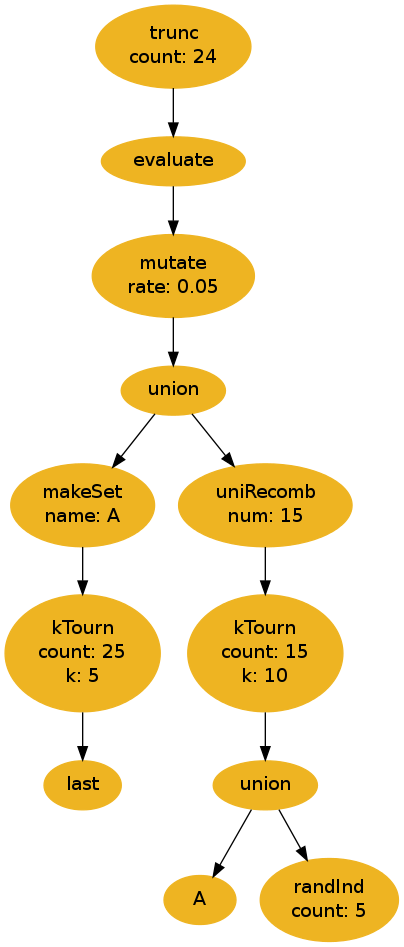 Hyper-Heuristic employing Genetic Programing

Post-ordered parse tree

Evolve the iterated function

High-level primitives
14 November, 2017
John R. Woodward, Daniel R. Tauritz
34
Parse Tree
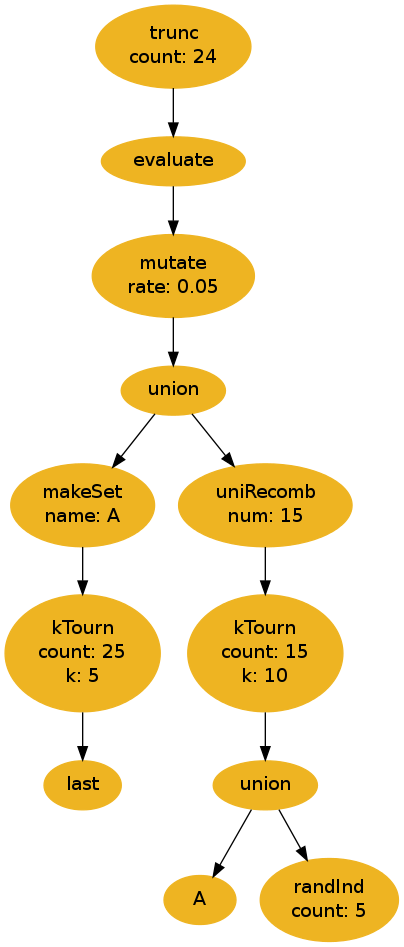 Iterated function

Sets of solutions

Function returns a set of solutions accessible to the next iteration
14 November, 2017
John R. Woodward, Daniel R. Tauritz
35
Primitive Types
Variation Primitives

Selection Primitives

Set Primitives

Evaluation Primitive

Terminal Primitives
14 November, 2017
John R. Woodward, Daniel R. Tauritz
36
Variation Primitives
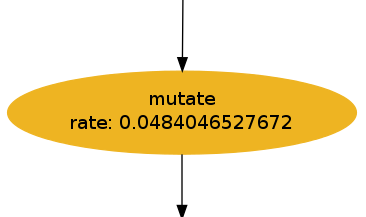 Bit-flip Mutation
rate

Uniform Recombination
count

Diagonal Recombination
n
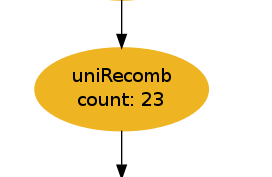 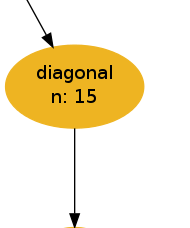 14 November, 2017
John R. Woodward, Daniel R. Tauritz
37
Selection Primitives
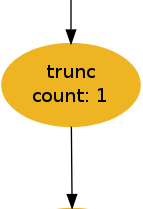 Truncation Selection
count

K-Tournament Selection
k
count

Random Sub-set Selection
count
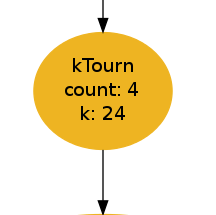 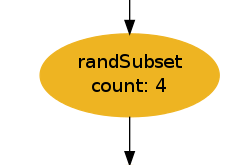 14 November, 2017
John R. Woodward, Daniel R. Tauritz
38
Set-Operation Primitives
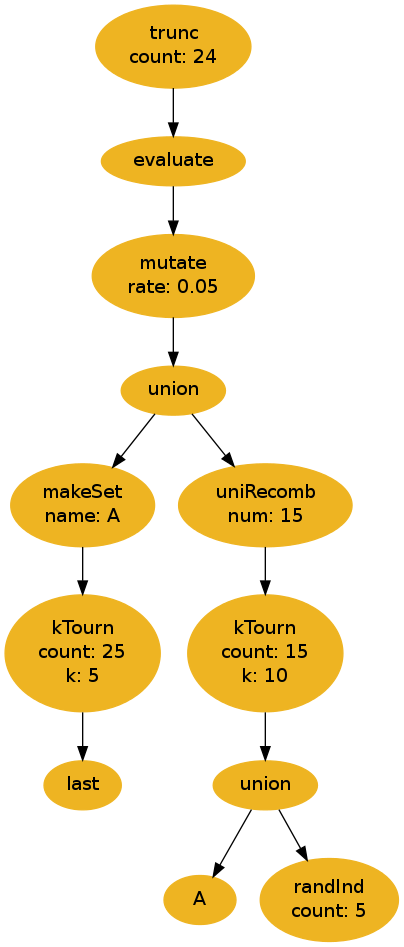 Make Set	
name

Persistent Sets
name

Union
14 November, 2017
John R. Woodward, Daniel R. Tauritz
39
Evaluation Primitive
Evaluates the nodes passed in

Allows multiple operations and accurate selections within an iteration

Allows for deception
14 November, 2017
John R. Woodward, Daniel R. Tauritz
40
Terminal Primitives
Random Individuals
count

`Last’ Set

Persistent Sets
name
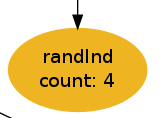 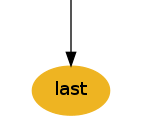 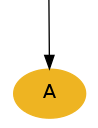 14 November, 2017
John R. Woodward, Daniel R. Tauritz
41
Meta-Genetic Program
Create Valid Population
Select Survivors
Generate Children
Check
Termination
Evaluate 
Children
14 November, 2017
John R. Woodward, Daniel R. Tauritz
42
BBSA Evaluation
Create Valid Population
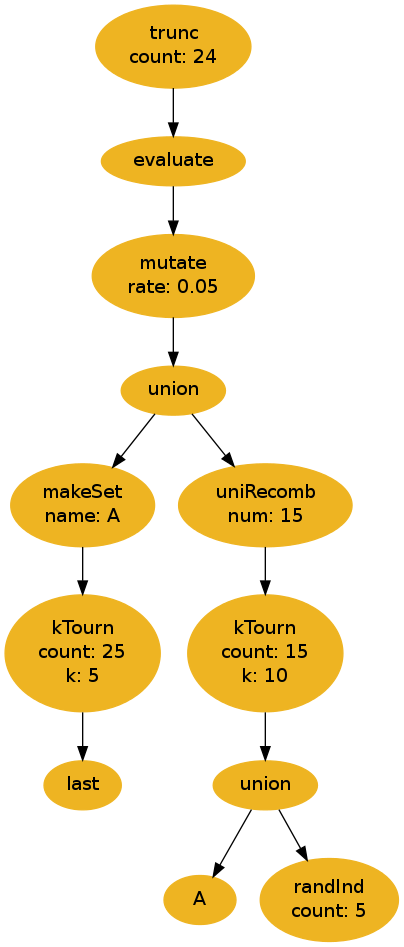 Generate Children
Generate Children
Select Survivors
Evaluate 
Children
14 November, 2017
John R. Woodward, Daniel R. Tauritz
43
Termination Conditions
Evaluations

Iterations

Operations

Convergence
14 November, 2017
John R. Woodward, Daniel R. Tauritz
44
Proof of Concept Testing
Deceptive Trap Problem
0 | 0 | 1 | 1 | 0
0 | 1 | 0 | 1 | 0
1 | 1 | 1 | 1 | 0
14 November, 2017
John R. Woodward, Daniel R. Tauritz
45
Proof of Concept Testing (cont.)
Evolved Problem Configuration
Bit-length = 100
Trap Size = 5

Verification Problem Configurations
Bit-length = 100, Trap Size = 5
Bit-length = 200, Trap Size = 5
Bit-length = 105, Trap Size = 7
Bit-length = 210, Trap Size = 7
14 November, 2017
John R. Woodward, Daniel R. Tauritz
46
Results
60% Success Rate
14 November, 2017
John R. Woodward, Daniel R. Tauritz
47
Results: Bit-Length = 100Trap Size = 5
14 November, 2017
John R. Woodward, Daniel R. Tauritz
48
Results: Bit-Length = 200Trap Size = 5
14 November, 2017
John R. Woodward, Daniel R. Tauritz
49
Results: Bit-Length = 105Trap Size = 7
14 November, 2017
John R. Woodward, Daniel R. Tauritz
50
Results: Bit-Length = 210Trap Size = 7
14 November, 2017
John R. Woodward, Daniel R. Tauritz
51
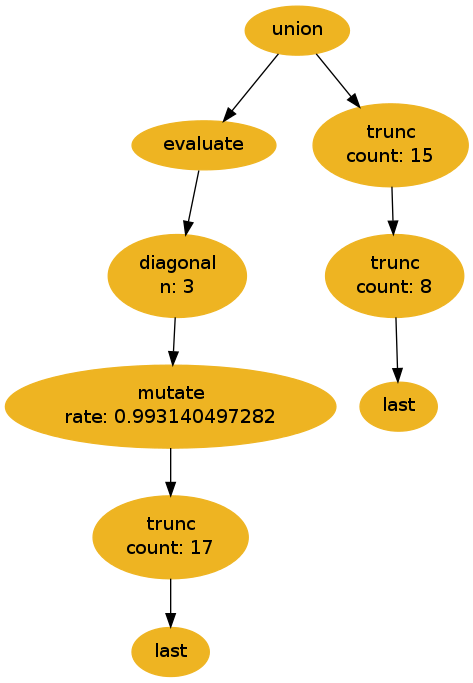 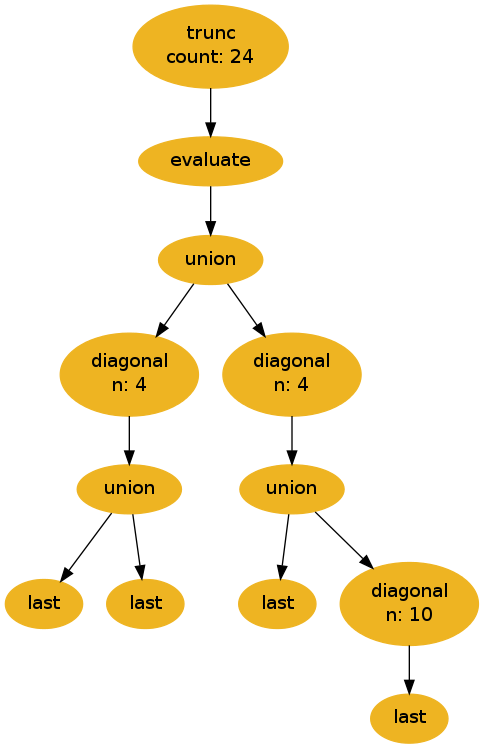 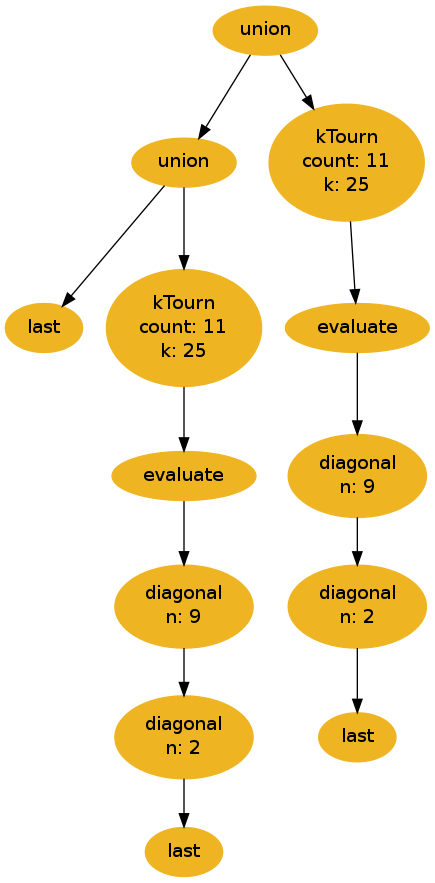 BBSA2
BBSA1
BBSA3
14 November, 2017
John R. Woodward, Daniel R. Tauritz
52
BBSA1
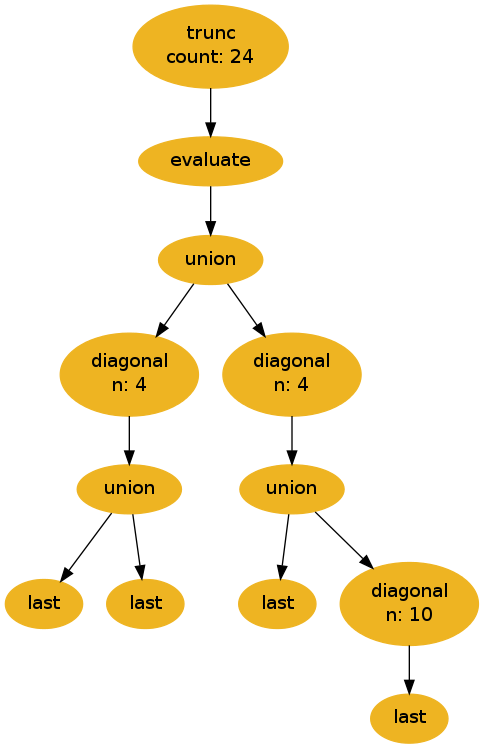 14 November, 2017
John R. Woodward, Daniel R. Tauritz
53
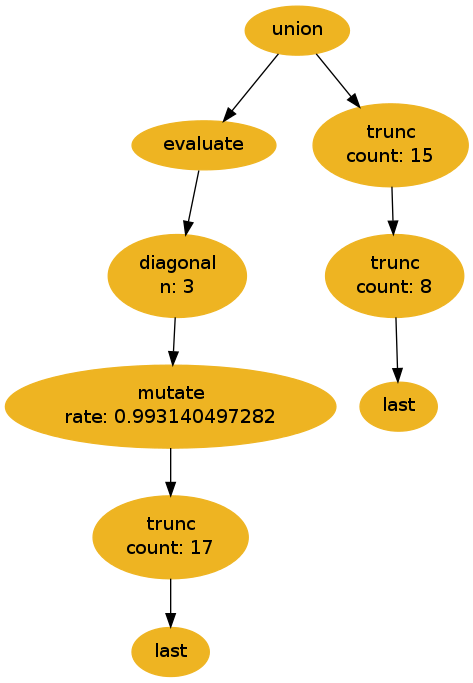 BBSA2
14 November, 2017
John R. Woodward, Daniel R. Tauritz
54
BBSA3
14 November, 2017
John R. Woodward, Daniel R. Tauritz
55
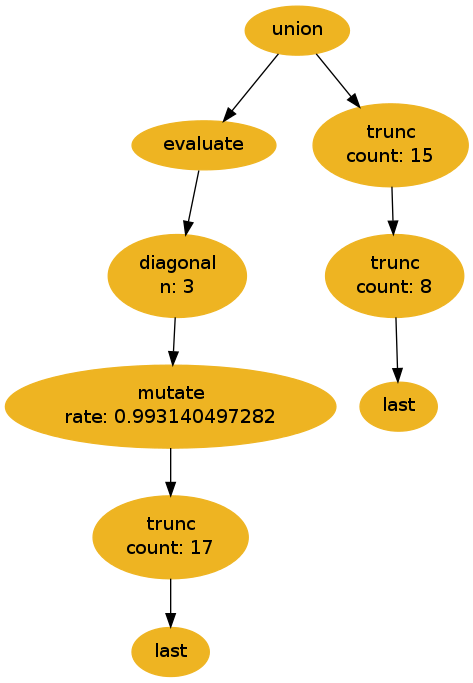 BBSA2
14 November, 2017
John R. Woodward, Daniel R. Tauritz
56
Over-Specialization
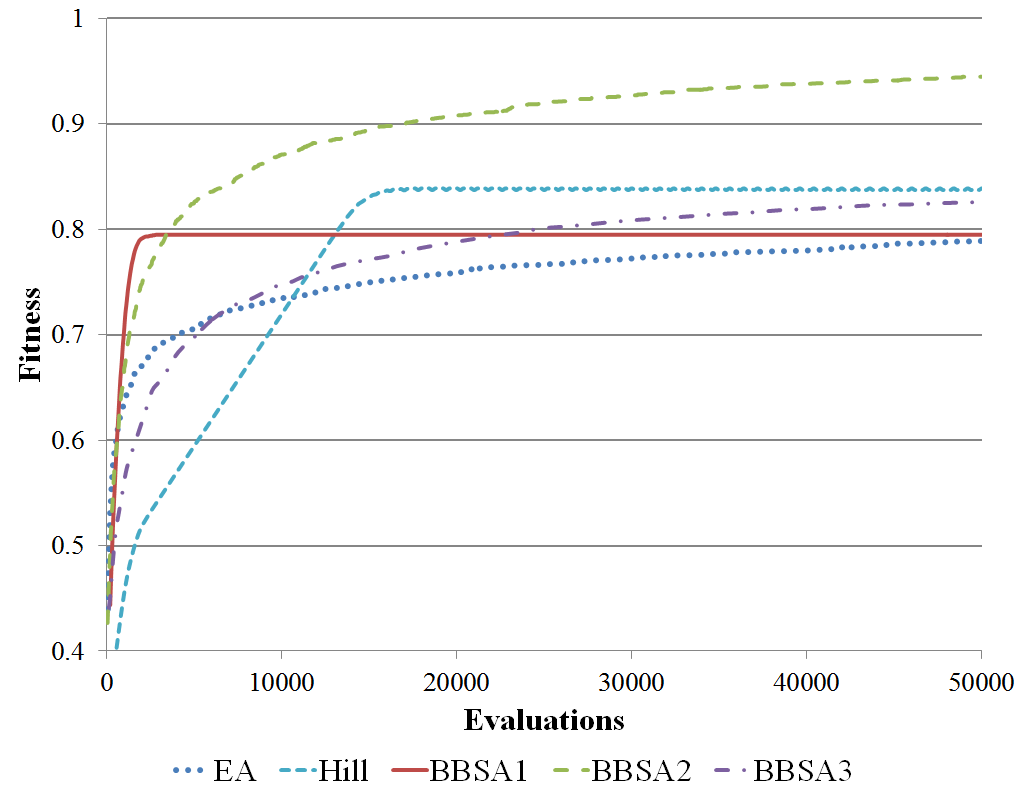 Alternate Problem Configuration
Trained Problem Configuration
14 November, 2017
John R. Woodward, Daniel R. Tauritz
57
Robustness
Measures of Robustness
Applicability
Fallibility

Applicability
What area of the problem configuration space do I perform well on?

Fallibility 
If a given BBSA doesn’t perform well, how much worse will I perform?
14 November, 2017
John R. Woodward, Daniel R. Tauritz
58
Robustness
14 November, 2017
John R. Woodward, Daniel R. Tauritz
59
Multi-Sampling
Train on multiple problem configurations

Results in more robust BBSAs

Provides the benefit of selecting the region of interest on the problem configuration landscape
14 November, 2017
John R. Woodward, Daniel R. Tauritz
60
Multi-Sample Testing
Deceptive Trap Problem
0 | 0 | 1 | 1 | 0
0 | 1 | 0 | 1 | 0
1 | 1 | 1 | 1 | 0
14 November, 2017
John R. Woodward, Daniel R. Tauritz
61
Multi-Sample Testing (cont.)
Multi-Sampling Evolution
Levels 1-5

Training Problem Configurations
Bit-length = 100, Trap Size = 5
Bit-length = 200, Trap Size = 5
Bit-length = 105, Trap Size = 7
Bit-length = 210, Trap Size = 7
Bit-length = 300, Trap Size = 5
14 November, 2017
John R. Woodward, Daniel R. Tauritz
62
Initial Test Problem Configurations
Bit-length = 100, Trap Size = 5
Bit-length = 200, Trap Size = 5
Bit-length = 105, Trap Size = 7
Bit-length = 210, Trap Size = 7
Bit-length = 300, Trap Size = 5
Bit-length  = 99, Trap Size = 9
Bit-length = 198, Trap Size = 9
Bit-length = 150, Trap Size = 5
Bit-length = 250, Trap Size = 5
Bit-length = 147, Trap Size = 7
Bit-length = 252, Trap Size = 7
14 November, 2017
John R. Woodward, Daniel R. Tauritz
63
Initial Results
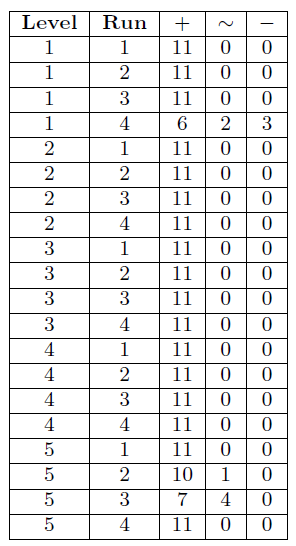 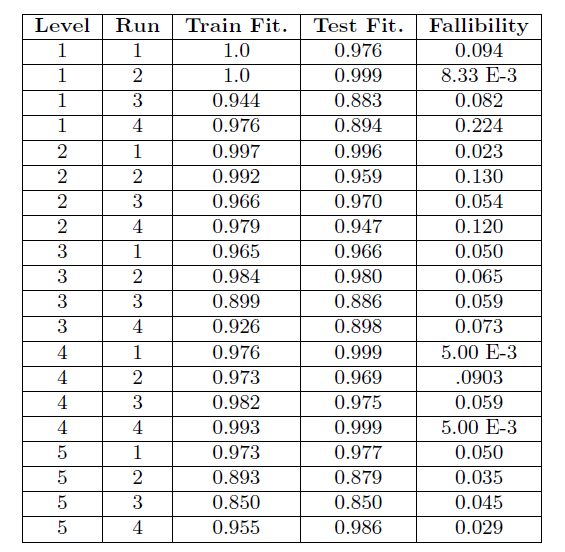 14 November, 2017
John R. Woodward, Daniel R. Tauritz
64
Problem Configuration Landscape Analysis
Run evolved BBSAs on wider set of problem configurations

Bit-length: ~75-~500

Trap Size: 4-20
14 November, 2017
John R. Woodward, Daniel R. Tauritz
65
Results: Multi-Sampling Level 1
14 November, 2017
John R. Woodward, Daniel R. Tauritz
66
Results: Multi-Sampling Level 2
14 November, 2017
John R. Woodward, Daniel R. Tauritz
67
Results: Multi-Sampling Level 3
14 November, 2017
John R. Woodward, Daniel R. Tauritz
68
Results: Multi-Sampling Level 4
14 November, 2017
John R. Woodward, Daniel R. Tauritz
69
Results: Multi-Sampling Level 5
14 November, 2017
John R. Woodward, Daniel R. Tauritz
70
Results: EA Comparison
14 November, 2017
John R. Woodward, Daniel R. Tauritz
71
Robustness: Fallibility
Multi-Sample Level 5
Standard EA
14 November, 2017
John R. Woodward, Daniel R. Tauritz
72
Robustness: Fallibility
Multi-Sample Level 1
Standard EA
14 November, 2017
John R. Woodward, Daniel R. Tauritz
73
Robustness: Applicability
Multi-Sample Level 1
Multi-Sample Level 5
14 November, 2017
John R. Woodward, Daniel R. Tauritz
74
Robustness: Fallibility
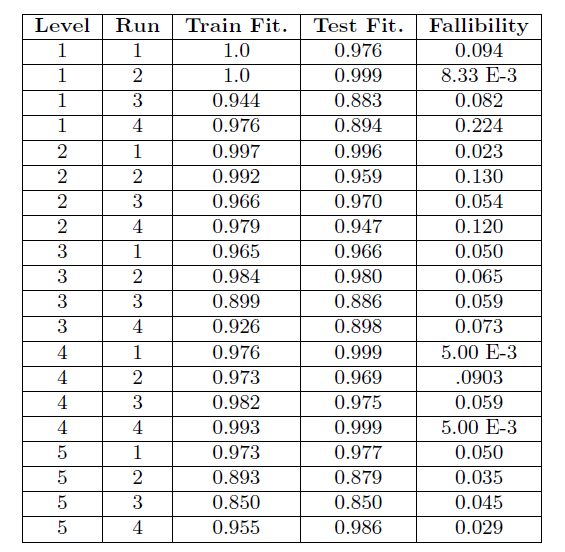 14 November, 2017
John R. Woodward, Daniel R. Tauritz
75
Drawbacks
Increased computational time
More runs per evaluation (increased wall time)
More problem configurations to optimize for (increased evaluations)
14 November, 2017
John R. Woodward, Daniel R. Tauritz
76
Summary of Multi-Sample Improvements
Improved Hyper-Heuristic to evolve more robust BBSAs

Evolved custom BBSA which outperformed standard EA and were robust to changes in problem configuration
14 November, 2017
John R. Woodward, Daniel R. Tauritz
77
Case Study 3: Evolving Random Graph Generators: A Case for Increased Algorithmic Primitive Granularity [27]
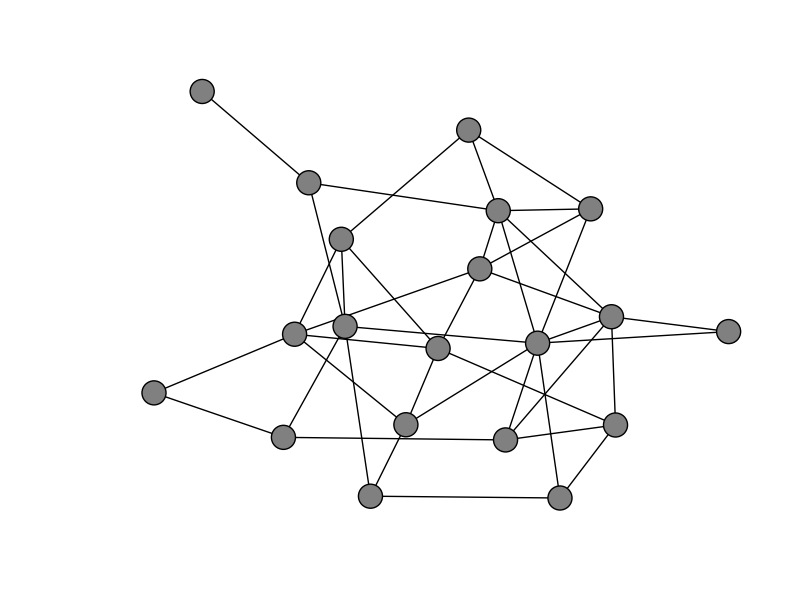 14 November, 2017
John R. Woodward, Daniel R. Tauritz
78
Random Graphs
Graphs are a powerful modeling tool
Computer and social networks
Transportation and power grids
Algorithms designed for graphs
Community detection and graph partitioning
Network routing and intrusion detection
Random graphs provide test data
Prediction using random graphs
Spread of disease
Deployment of wireless sensors
Traditional Random Graph Models
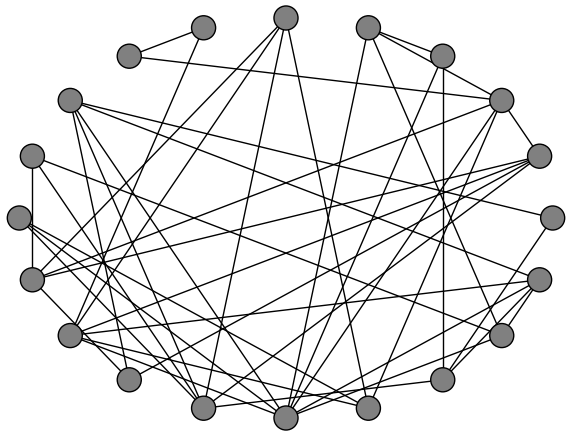 Erdös-Rényi



Barabási-Albert
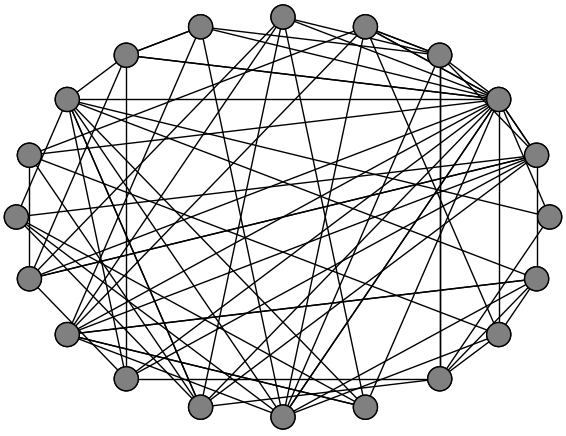 Automated Random Graph Model Design
Random graph model needs to accurately reflect intended concept
Model selection can be automated, but relies on having a good solution available
Developing an accurate model for a new application can be difficult

Can the model design process be automated to produce an accurate graph model given examples?
Hyper-heuristic Approach
Extract functionality from existing graph generation techniques
Use Genetic Programming (GP) to construct new random graph algorithms
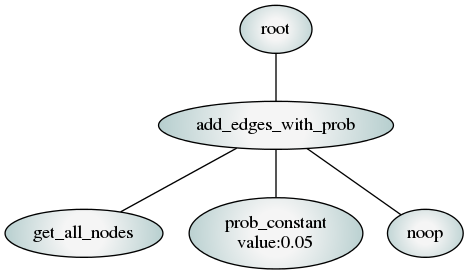 Previous Attempts at Evolving Random Graph Generators
Assumes “growth” model, adding one node at a time
Does well at reproducing traditional models
Not demonstrated to do well at generating real complex networks
Limits the search space of possible solutions
Increased Algorithmic Primitive Granularity
Remove the assumed “growth” structure
More flexible lower-level primitive set
Benefit: Can represent a larger variety of algorithms
Drawback: Larger search space, increasing complexity
Methodology
NSGA-II evolves population of random graph models
Strongly typed parse tree representation
Centrality distributions used to evaluate solution
quality (degree, betweenness, PageRank)
Primitive Operations
Terminals
Graph elements: nodes, edges
Graph properties: average degree, size, order
Constants: integers, probabilities, Booleans, user inputs
No-op terminators

Functions
Basic programming constructs: for, while, if-else
Data structures: lists of values, nodes, or edges, list
combining/selection/sorting
Math and logic operators: add, multiply, <, ==, AND, OR
Graph operators: add edges, add subgraph, rewire edges
Example Evolved Random Graph Generator
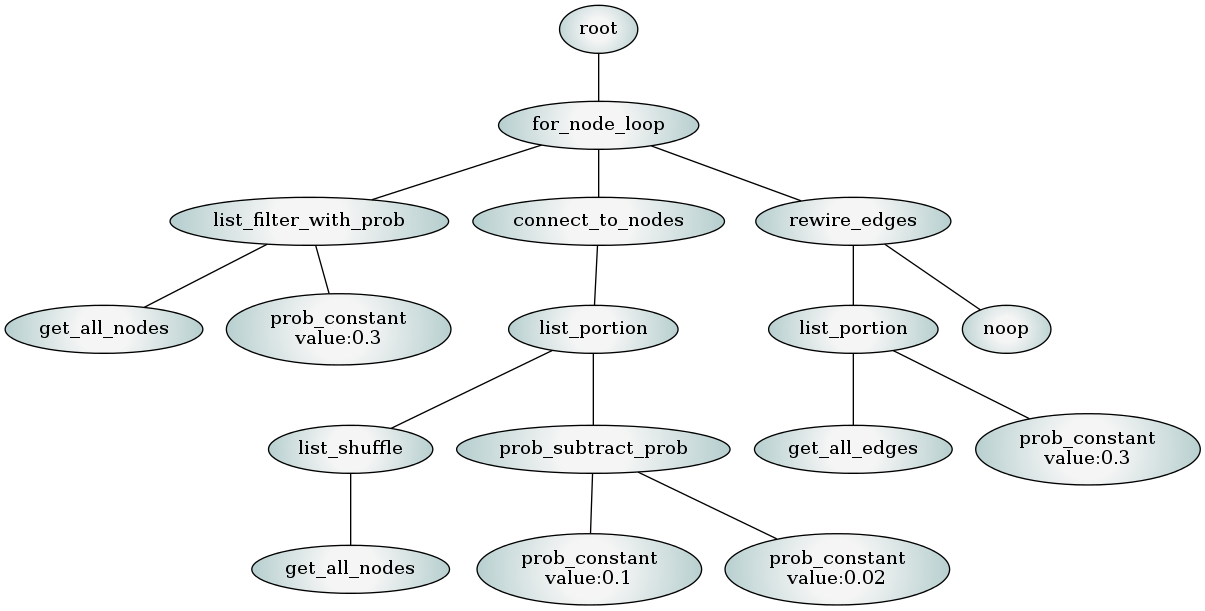 Reproducing Erdös-Rényi
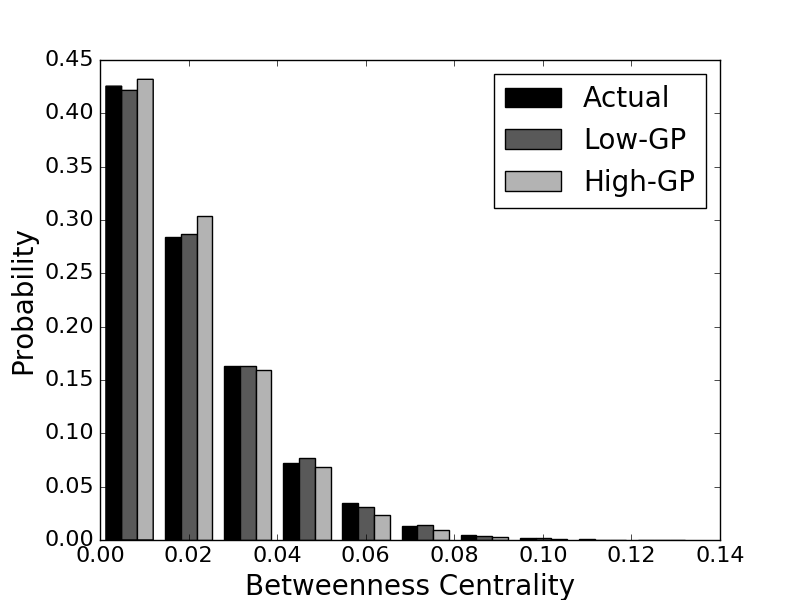 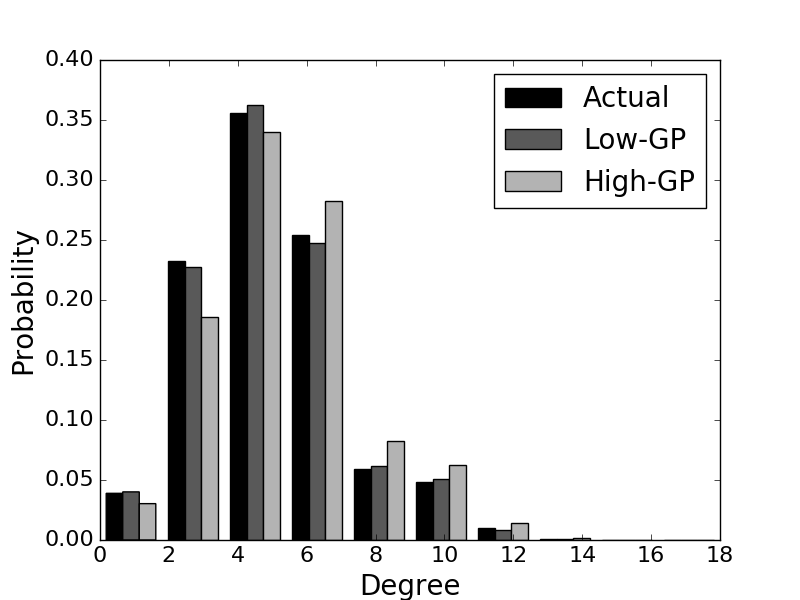 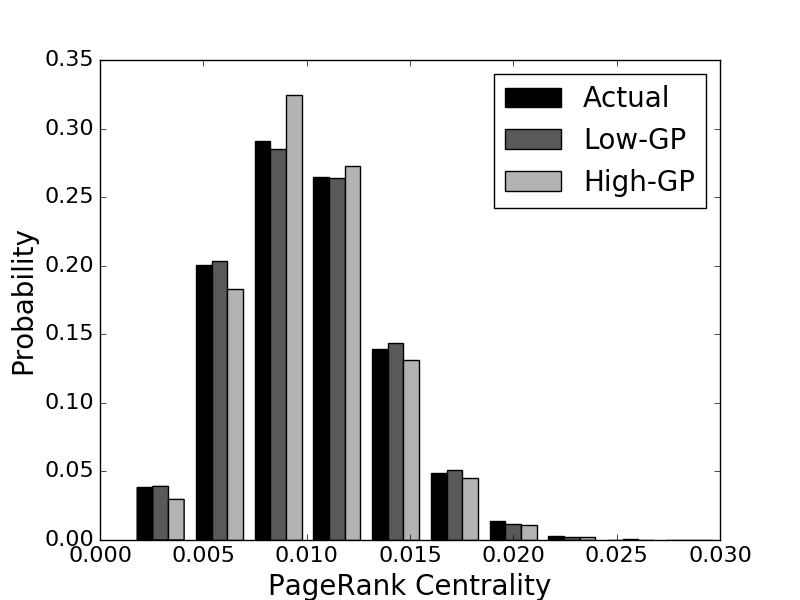 Reproducing Random Community Graphs
Actual Graph		Low-GP		  High-GP
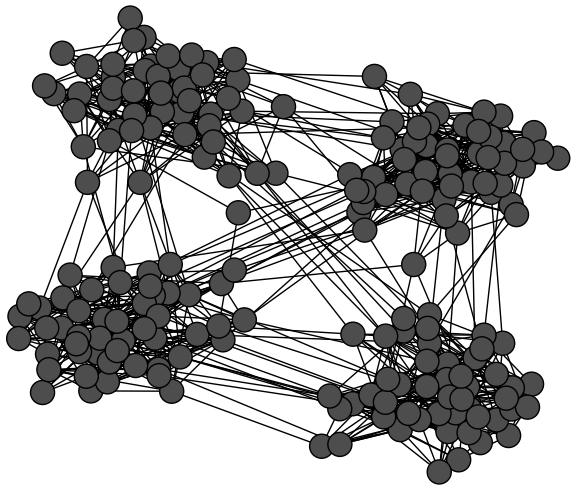 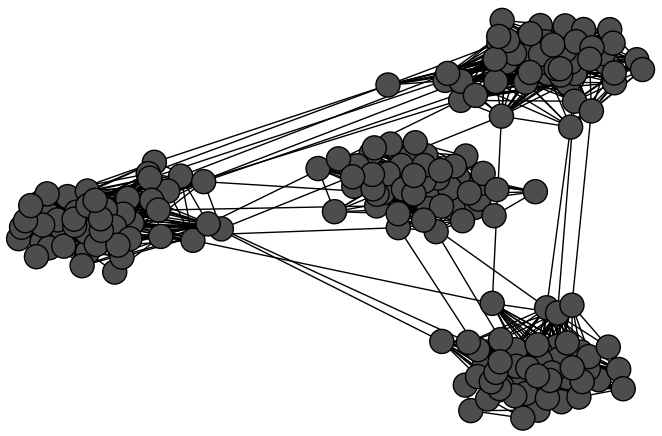 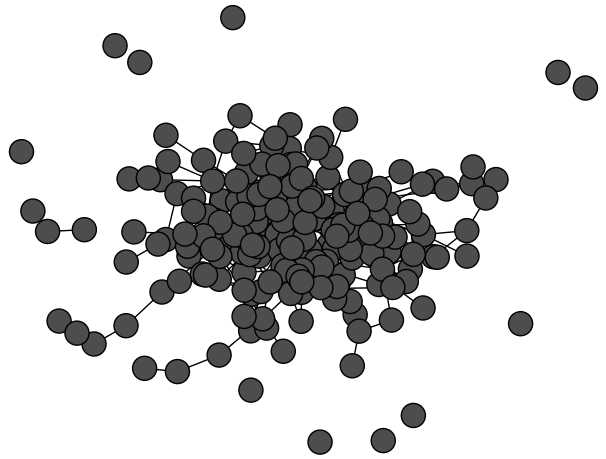 Evolved Random Collaboration Network Generator
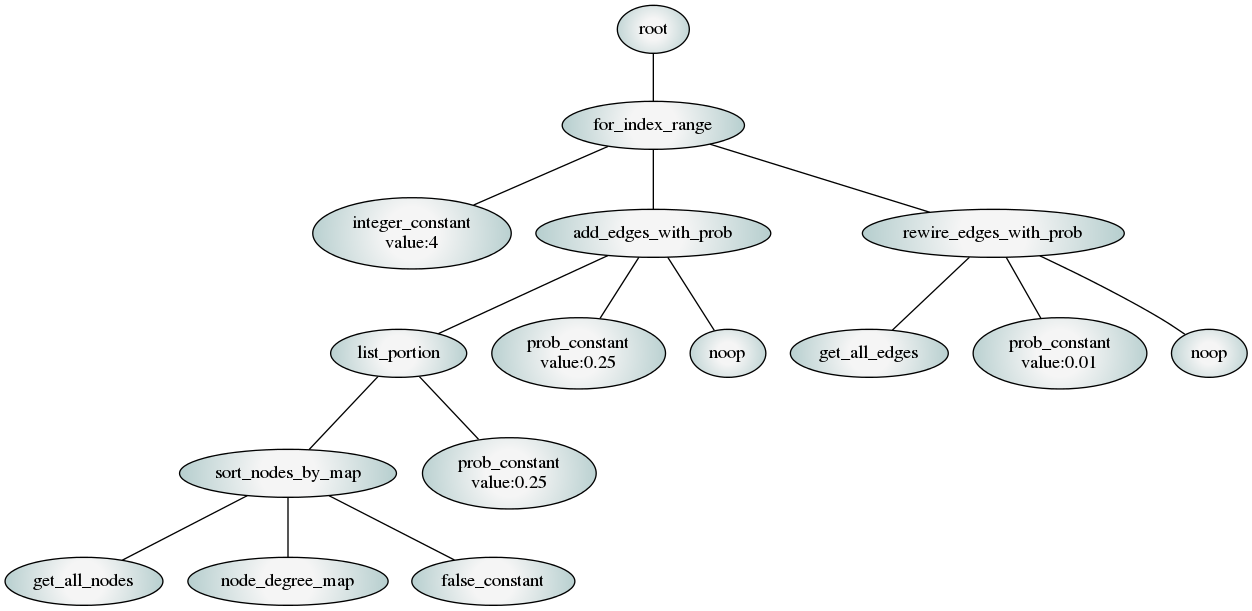 Conclusion
Traditional random graph models do not always produce appropriate representations of certain concepts
Accurate random graph model design can be automated using genetic programming
More flexible set of low-level primitive operations increases resulting model accuracy
Increase in a priori evolution time is amortized over repeated use of the evolved solutions
Some Final Thoughts
14 November, 2017
John R. Woodward, Daniel R. Tauritz
92
Challenges in Hyper-heuristics
Hyper-heuristics are very computationally expensive (use Asynchronous Parallel GP [26,30])
What is the best primitive granularity? (see next slide)
How to automate decomposition and recomposition of primitives?
How to automate primitive extraction?
How does hyper-heuristic performance scale for increasing primitive space size? (see [25,27])
Primitive Granularity
Algorithm
Primitives
Full BBSAs
i.e., EA, SA, SAHC, etc.
Selective Hyper-heuristics
High-level BBSA operations
i.e., Truncation Selection, Bit-Flip Mutation, etc.
Generative Hyper-heuristics
Our Hyper-heuristic
Low-level BBSA operations
i.e., If Converged Statements, For loops, etc.
Turing Complete Set of Primitives
Genetic Programming
References 1
John Woodward. Computable and Incomputable Search Algorithms and Functions. IEEE International Conference on Intelligent Computing and Intelligent Systems (IEEE ICIS 2009), pages 871-875, Shanghai, China, November 20-22, 2009.
John Woodward. The Necessity of Meta Bias in Search Algorithms. International Conference on Computational Intelligence and Software Engineering (CiSE), pages 1-4, Wuhan, China, December 10-12, 2010.
John Woodward & Ruibin Bai. Why Evolution is not a Good Paradigm for Program Induction: A Critique of Genetic Programming. In Proceedings of the first ACM/SIGEVO Summit on Genetic and Evolutionary Computation, pages 593-600, Shanghai, China, June 12-14, 2009.
Jerry Swan, John Woodward, Ender Ozcan, Graham Kendall, Edmund Burke. Searching the Hyper-heuristic Design Space. Cognitive Computation, 6:66-73, 2014.
Gisele L. Pappa, Gabriela Ochoa, Matthew R. Hyde, Alex A. Freitas, John Woodward, Jerry Swan. Contrasting meta-learning and hyper-heuristic research. Genetic Programming and Evolvable Machines, 15:3-35, 2014.
Edmund K. Burke, Matthew Hyde, Graham Kendall, and John Woodward. Automating the Packing Heuristic Design Process with Genetic Programming. Evolutionary Computation, 20(1):63-89, 2012.
Edmund K. Burke, Matthew R. Hyde, Graham Kendall, and John Woodward. A Genetic Programming Hyper-Heuristic Approach for Evolving Two Dimensional Strip Packing Heuristics. IEEE Transactions on Evolutionary Computation, 14(6):942-958, December 2010.
14 November, 2017
John R. Woodward, Daniel R. Tauritz
95
References 2
Edmund K. Burke, Matthew R. Hyde, Graham Kendall, Gabriela Ochoa, Ender Ozcan and John R. Woodward. Exploring Hyper-heuristic Methodologies with Genetic Programming, Computational Intelligence: Collaboration, Fusion and Emergence, In C. Mumford and L. Jain (eds.), Intelligent Systems Reference Library, Springer, pp. 177-201, 2009.
Edmund K. Burke, Matthew Hyde, Graham Kendall and John R. Woodward. The Scalability of Evolved On Line Bin Packing Heuristics. In Proceedings of the IEEE Congress on Evolutionary Computation, pages 2530-2537, September 25-28, 2007.
R. Poli, John R. Woodward, and Edmund K. Burke. A Histogram-matching Approach to the Evolution of Bin-packing Strategies. In Proceedings of the IEEE Congress on Evolutionary Computation, pages 3500-3507, September 25-28, 2007.
Edmund K. Burke, Matthew Hyde, Graham Kendall, and John Woodward. Automatic Heuristic Generation with Genetic Programming: Evolving a Jack-of-all-Trades or a Master of One, In Proceedings of the Genetic and Evolutionary Computation Conference, pages 1559-1565, London, UK, July 2007.
John R. Woodward and Jerry Swan. Template Method Hyper-heuristics, Metaheuristic Design Patterns (MetaDeeP) workshop, GECCO Comp’14, pages 1437-1438, Vancouver, Canada, July 12-16, 2014.
Saemundur O. Haraldsson and John R. Woodward, Automated Design of Algorithms and Genetic Improvement: Contrast and Commonalities, 4th Workshop on Automatic Design of Algorithms (ECADA), GECCO Comp ‘14, pages 1373-1380, Vancouver, Canada, July 12-16, 2014.
14 November, 2017
John R. Woodward, Daniel R. Tauritz
96
References 3
John R. Woodward, Simon P. Martin and Jerry Swan. Benchmarks That Matter For Genetic Programming, 4th Workshop on Evolutionary Computation for the Automated Design of Algorithms (ECADA), GECCO Comp ‘14, pages 1397-1404, Vancouver, Canada, July 12-16, 2014. 
John R. Woodward and Jerry Swan. The Automatic Generation of Mutation Operators for Genetic Algorithms, 2nd Workshop on Evolutionary Computation for the Automated Design of Algorithms (ECADA), GECCO Comp’ 12, pages 67-74, Philadelphia, U.S.A., July 7-11, 2012.
John R. Woodward and Jerry Swan. Automatically Designing Selection Heuristics. 1st Workshop on Evolutionary Computation for Designing Generic Algorithms, pages 583-590, Dublin, Ireland, 2011.
Edmund K. Burke, Matthew Hyde, Graham Kendall, Gabriela Ochoa, Ender Ozcan, and John Woodward. A Classification of Hyper-heuristics Approaches, Handbook of Metaheuristics, pages 449-468, International Series in Operations Research & Management Science, M. Gendreau and J-Y Potvin (Eds.), Springer, 2010.
Libin Hong and John Woodward and Jingpeng Li and Ender Ozcan. Automated Design of Probability Distributions as Mutation Operators for Evolutionary Programming Using Genetic Programming. Proceedings of the 16th European Conference on Genetic Programming (EuroGP 2013), volume 7831, pages 85-96, Vienna, Austria, April 3-5, 2013.
Ekaterina A. Smorodkina and Daniel R. Tauritz. Toward Automating EA Configuration: the Parent Selection Stage. In Proceedings of CEC 2007 - IEEE Congress on Evolutionary Computation, pages 63-70, Singapore, September 25-28, 2007.
14 November, 2017
John R. Woodward, Daniel R. Tauritz
97
References 4
Brian W. Goldman and Daniel R. Tauritz. Self-Configuring Crossover. In Proceedings of the 13th Annual Conference Companion on Genetic and Evolutionary Computation (GECCO '11), pages 575-582, Dublin, Ireland, July 12-16, 2011.
Matthew A. Martin and Daniel R. Tauritz. Evolving Black-Box Search Algorithms Employing Genetic Programming. In Proceedings of the 15th Annual Conference Companion on Genetic and Evolutionary Computation (GECCO '13), pages 1497-1504, Amsterdam, The Netherlands, July 6-10, 2013.
Nathaniel R. Kamrath, Brian W. Goldman and Daniel R. Tauritz. Using Supportive Coevolution to Evolve Self-Configuring Crossover. In Proceedings of the 15th Annual Conference Companion on Genetic and Evolutionary Computation (GECCO '13), pages 1489-1496, Amsterdam, The Netherlands, July 6-10, 2013.
Matthew A. Martin and Daniel R. Tauritz. A Problem Configuration Study of the Robustness of a Black-Box Search Algorithm Hyper-Heuristic. In Proceedings of the 16th Annual Conference Companion on Genetic and Evolutionary Computation (GECCO '14), pages 1389-1396, Vancouver, BC, Canada, July 12-16, 2014.
Sean Harris, Travis Bueter, and Daniel R. Tauritz. A Comparison of Genetic Programming Variants for Hyper-Heuristics. In Proceedings of the 17th Annual Conference Companion on Genetic and Evolutionary Computation (GECCO '15), pages 1043-1050, Madrid, Spain, July 11-15, 2015.
Matthew A. Martin and Daniel R. Tauritz. Hyper-Heuristics: A Study On Increasing Primitive-Space. In Proceedings of the 17th Annual Conference Companion on Genetic and Evolutionary Computation (GECCO '15), pages 1051-1058, Madrid, Spain, July 11-15, 2015.
14 November, 2017
John R. Woodward, Daniel R. Tauritz
98
References 5
Alex R. Bertels and Daniel R. Tauritz. Why Asynchronous Parallel Evolution is the Future of Hyper-heuristics: A CDCL SAT Solver Case Study. In Proceedings of the 18th Annual Conference Companion on Genetic and Evolutionary Computation (GECCO `16), pages 1359-1365, Denver, Colorado, USA, July 20-24, 2016.
Aaron S. Pope, Daniel R. Tauritz and Alexander D. Kent. Evolving Random Graph Generators: A Case for Increased Algorithmic Primitive Granularity. In Proceedings of the 2016 IEEE Symposium Series on Computational Intelligence (IEEE SSCI 2016), Athens, Greece, December 6-9, 2016.
Aaron S. Pope, Daniel R. Tauritz and Alexander D. Kent. Evolving Multi-level Graph Partitioning Algorithms. In Proceedings of the 2016 IEEE Symposium Series on Computational Intelligence (IEEE SSCI 2016), Athens, Greece, December 6-9, 2016.
Islam Elnabarawy, Daniel R. Tauritz, Donald C. Wunsch. Evolutionary Computation for the Automated Design of Category Functions for Fuzzy ART: An Initial Exploration. To appear in Proceedings of the 19th Annual Conference Companion on Genetic and Evolutionary Computation (GECCO’17), Berlin, Germany, July 15-19, 2017.
Adam Harter, Daniel R. Tauritz, William M. Siever. Asynchronous Parallel Cartesian Genetic Programming. To appear in Proceedings of the 19th Annual Conference Companion on Genetic and Evolutionary Computation (GECCO’17), Berlin, Germany, July 15-19, 2017.
14 November, 2017
John R. Woodward, Daniel R. Tauritz
99